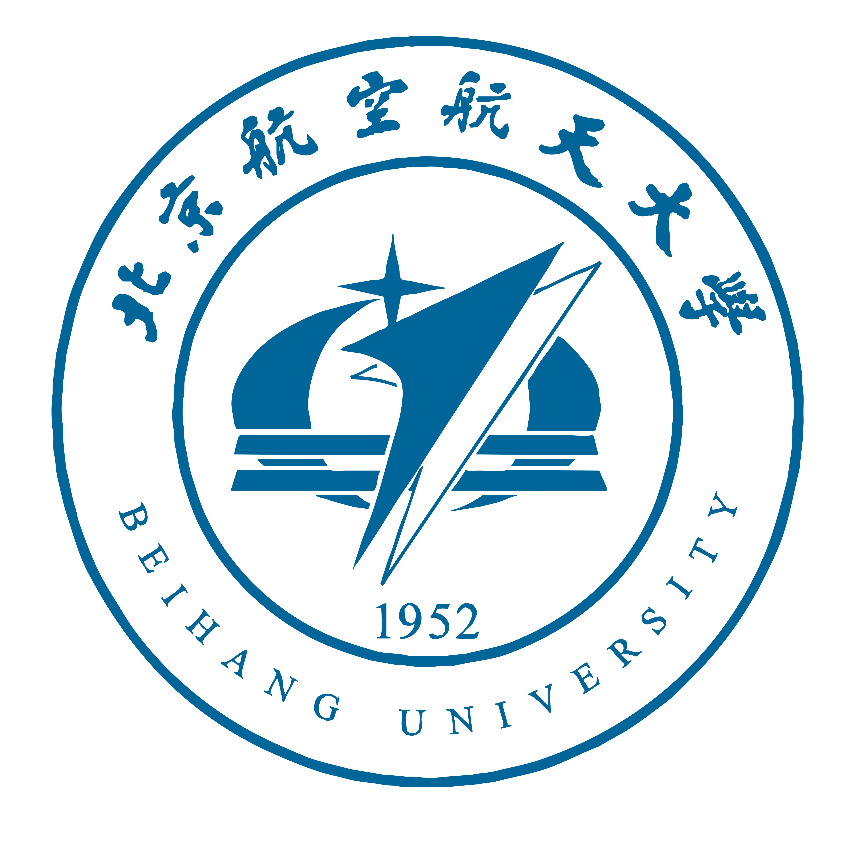 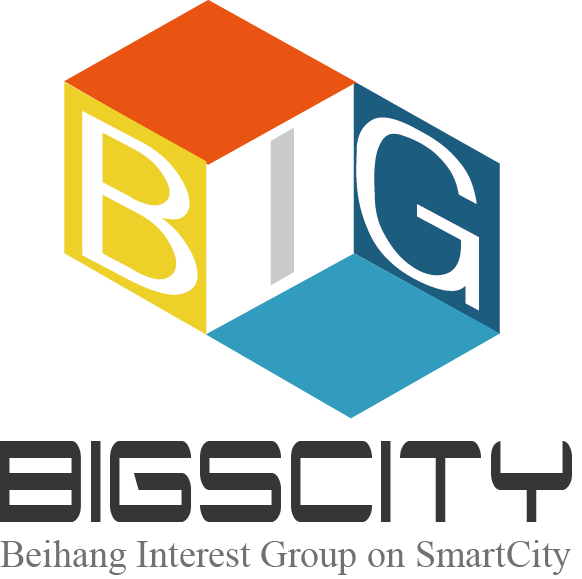 SVM-based Deep Stacking Networks
…
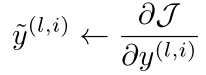 Jingyuan Wang, Kai Feng, Junjie Wu  Beihang University, Beijing, China  http://www.bigscity.com/
…
…
…   …            …
Motivation
Model Properties
…
…            …
Neural networks are powerful but there are still deficiencies.
Stacking ensemble may be a good alternative.
Deep Stacking Network provides a flexible structure.
SVM has better properties than ANN, such as convex optimization and interpretability.
Universal approximation: activation function in SVM-DSN is bounded and non-constant.
Parallelization: SVM-DSN supports both block level and SVM level parallelization.
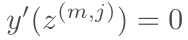 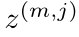 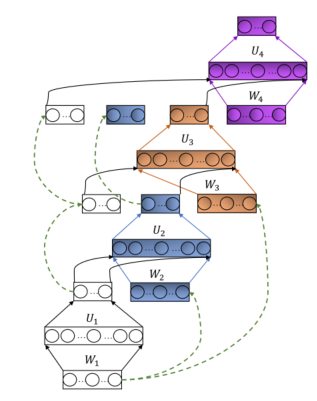 Our idea:
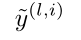 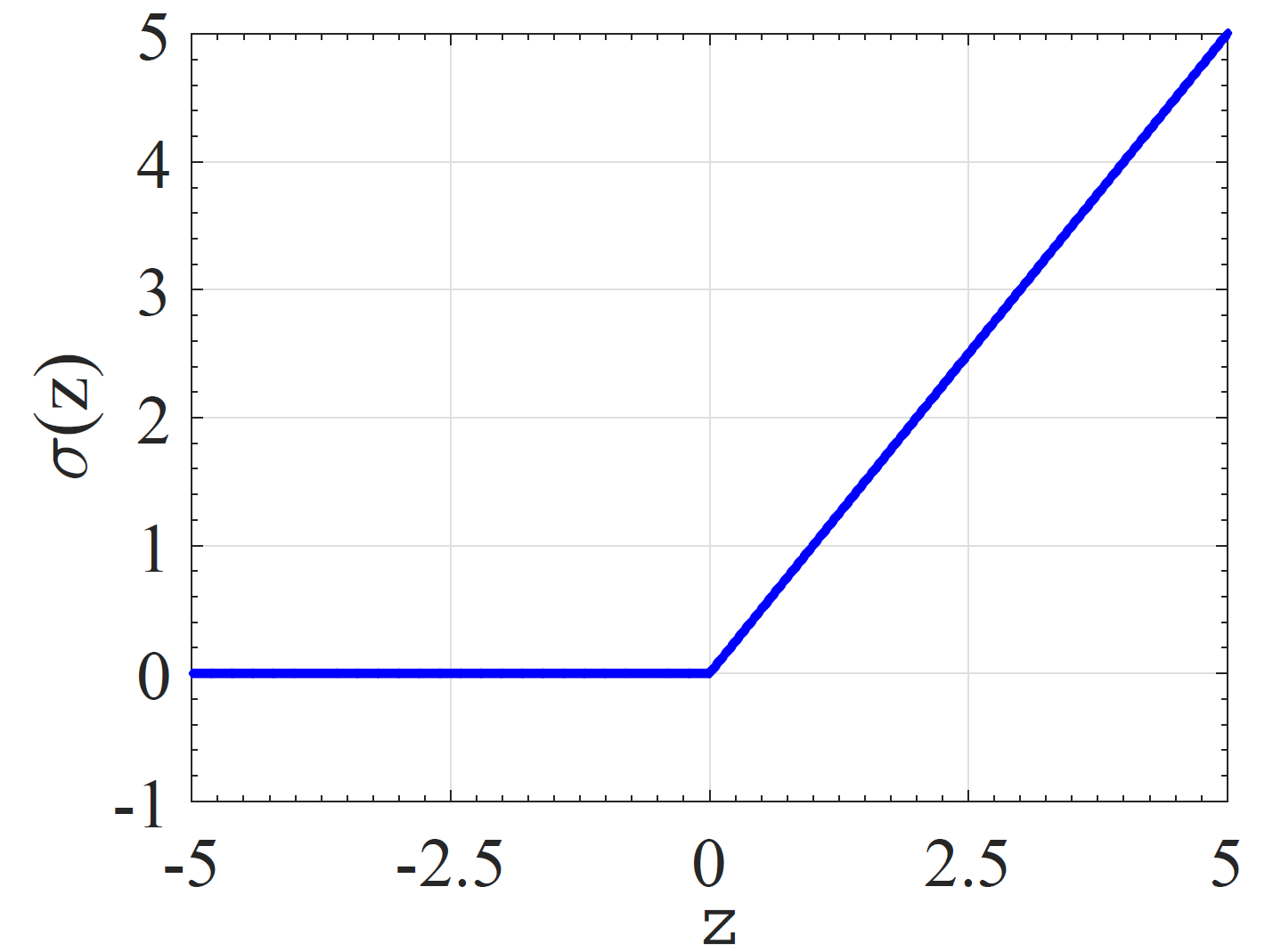 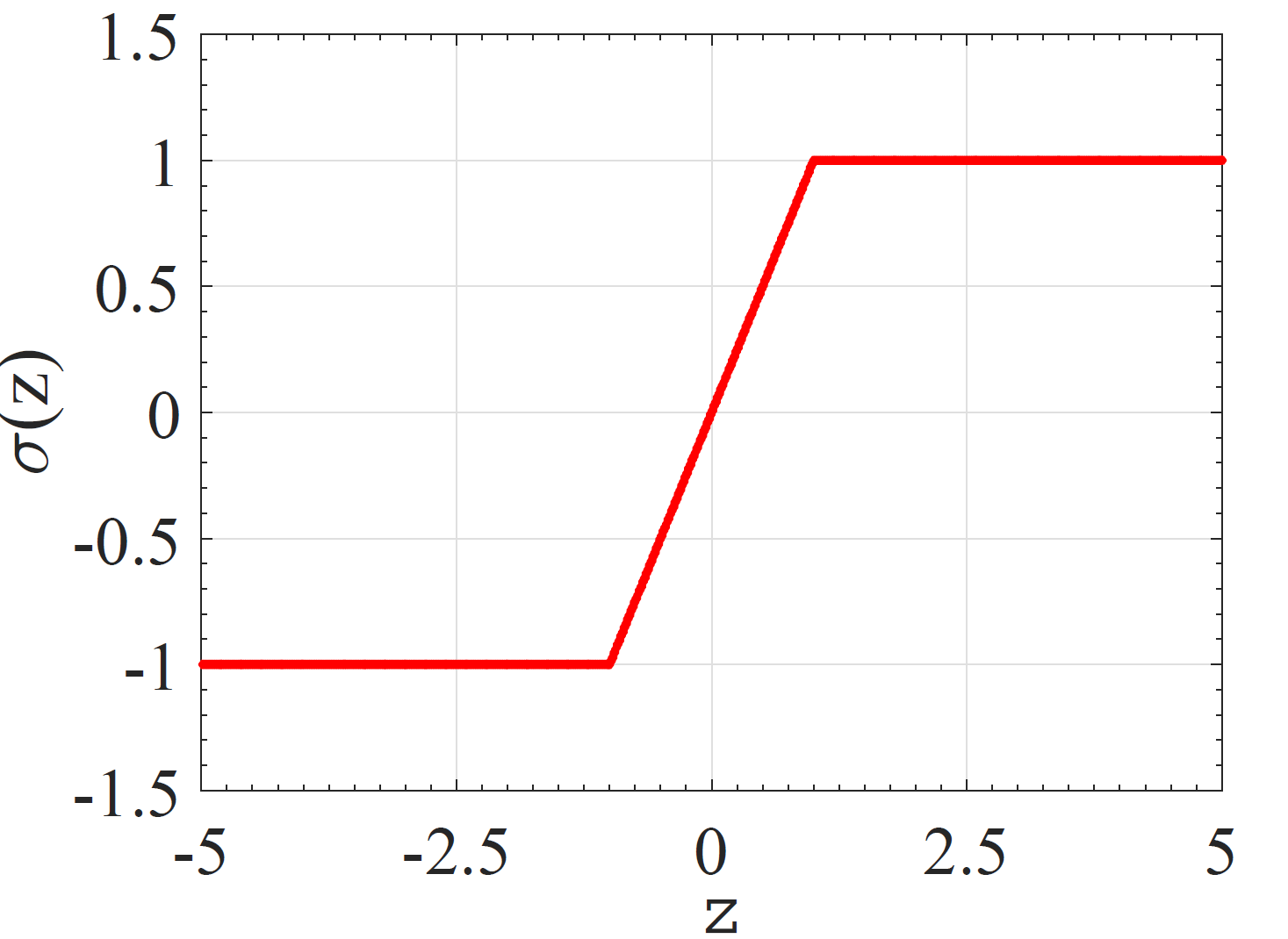 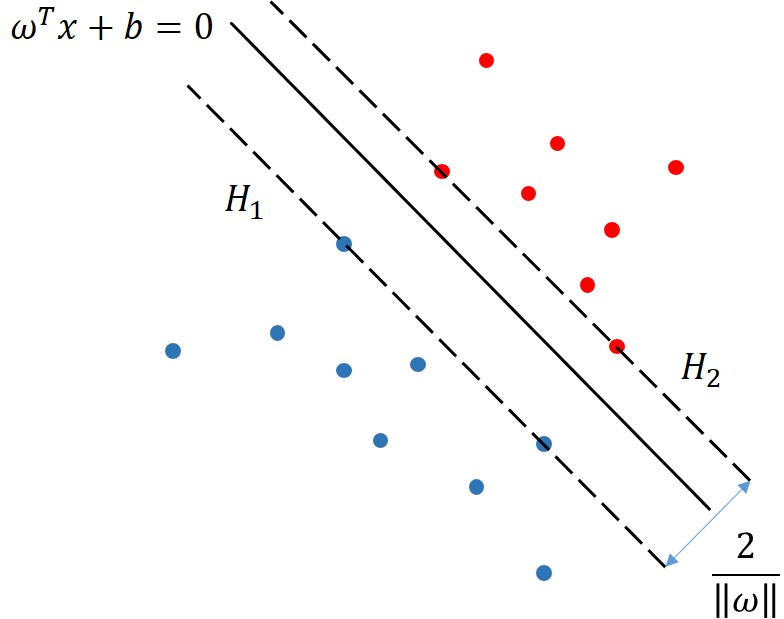 +
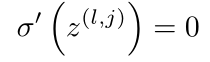 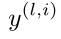 Integrating SVM and Deep Stacking Network in a whole framework.
BLT, can update using virtual sample
Common ANN, saturated
Interpretation: The average confidence of the sample in a block indicates whether the feature extracted by the block and previous layers offer enough representations to identify label of the sample.
SVM-based Deep Stacking Network
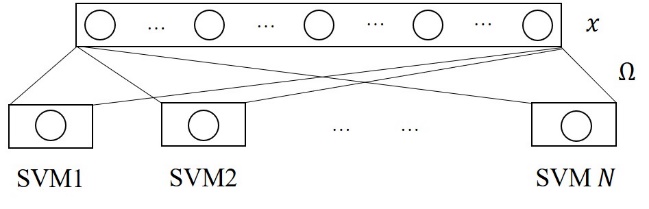 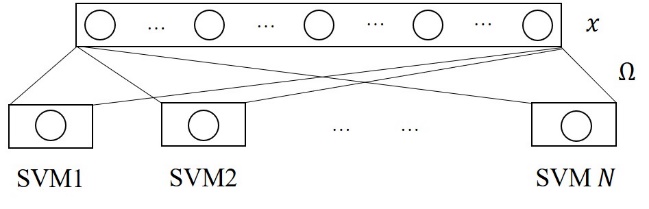 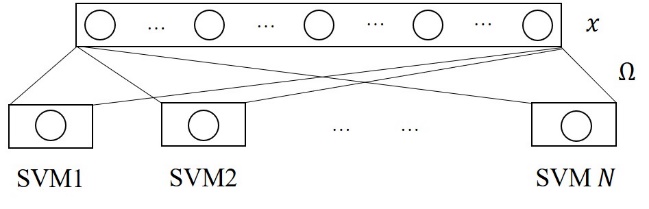 …
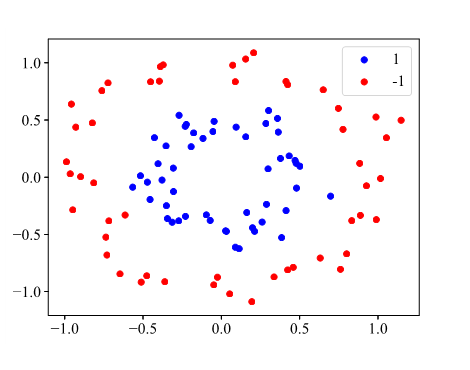 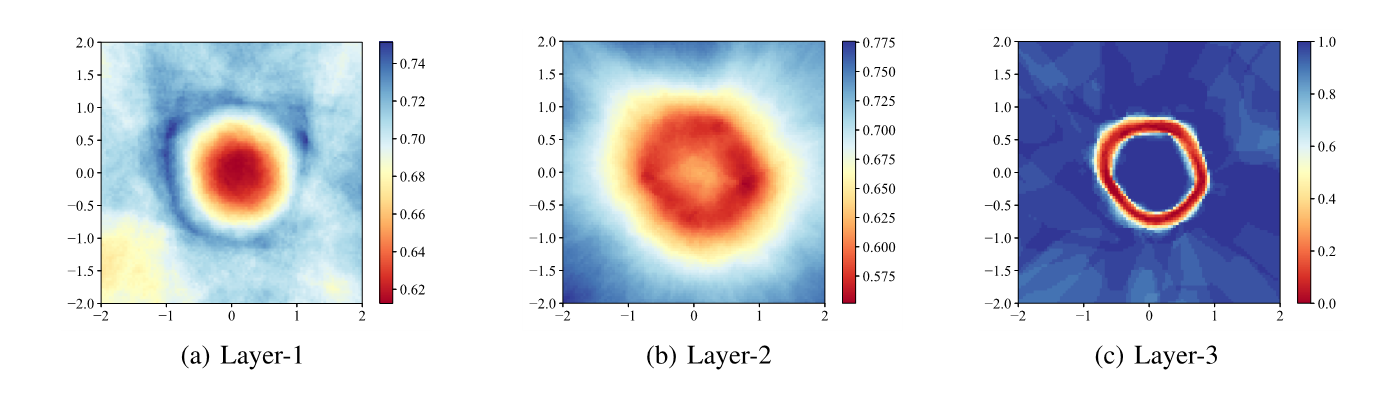 SVM group 1
SVM group 2
SVM-DSN block
…
Fine Tuning & Virtual label
Performance
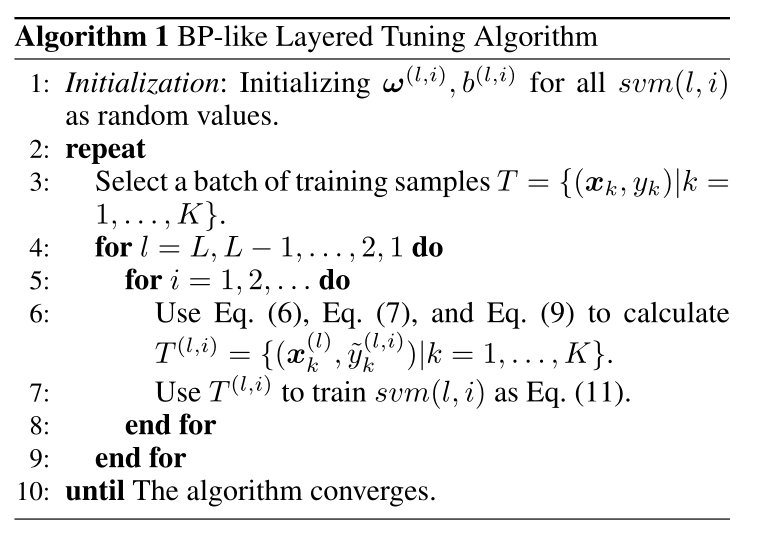 Hand-written digits recognition over the MNIST data set
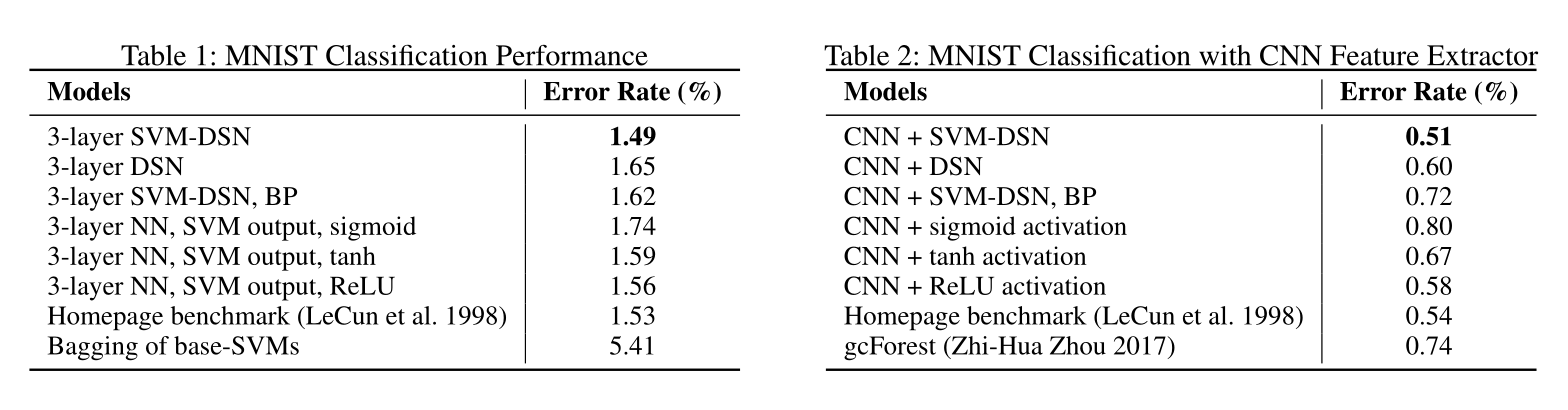 BP-like virtual label generation
Iteratively SVM optimization
Sentiment classification
 over IMDB data set
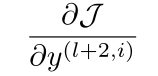 The SVM-DSN achieved best performance compared with benchmark neural networks and ensemble methods.
Backward Propagation
Recursively calculate partial derivative
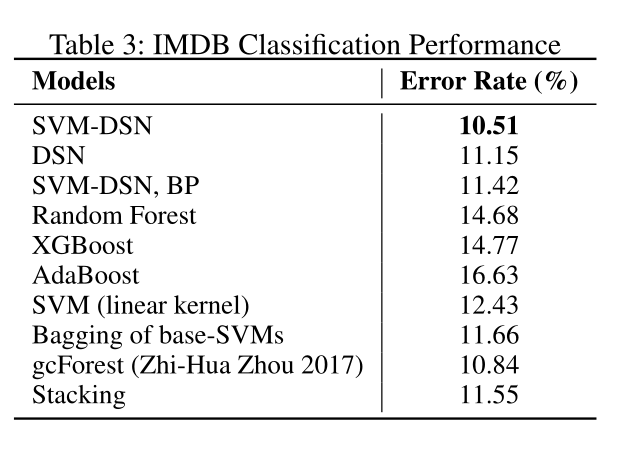 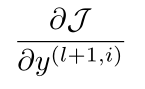 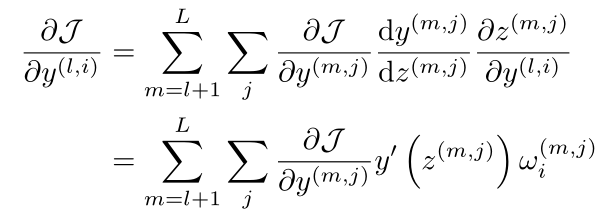